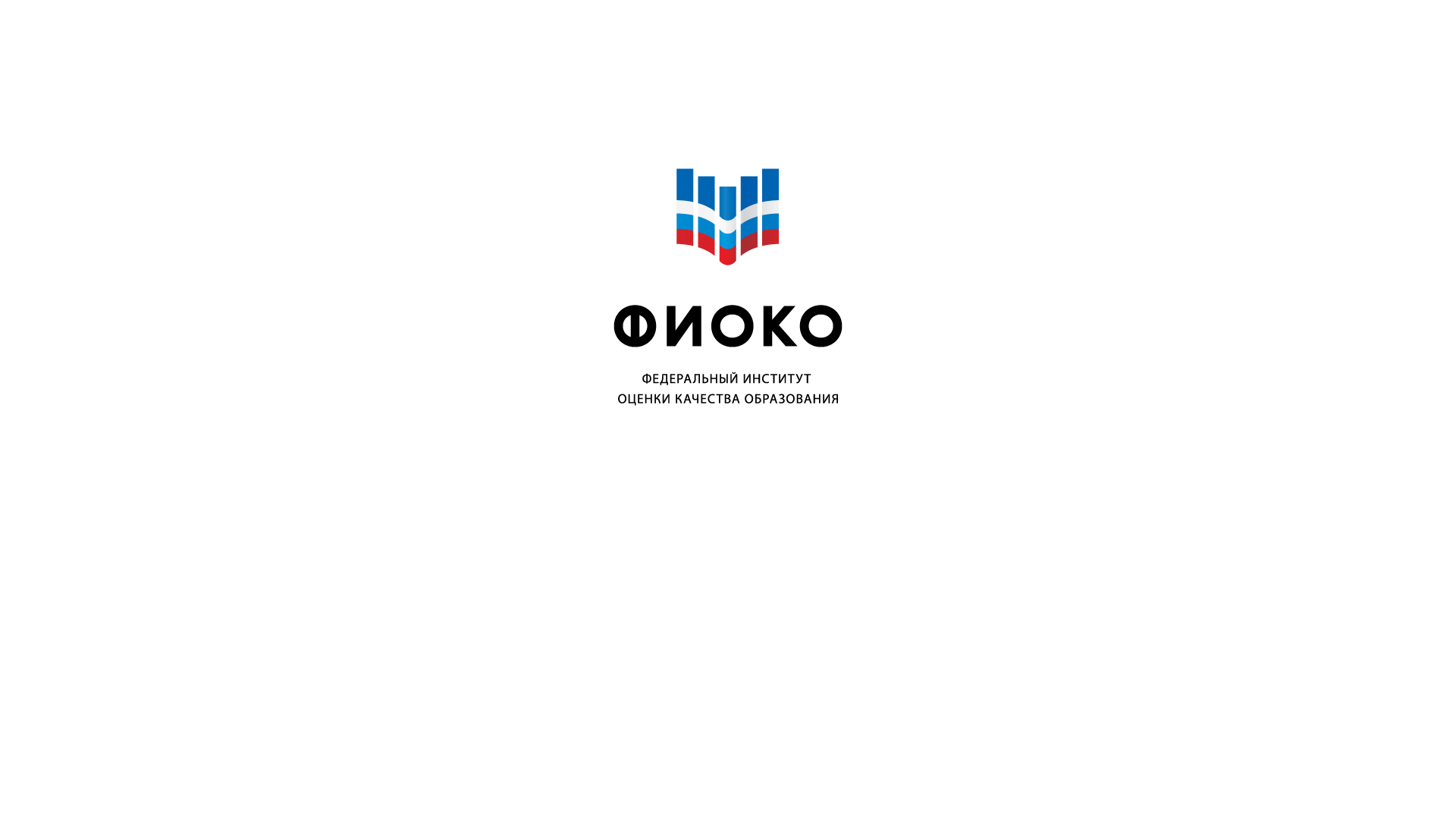 От оценки к управлению качеством образования
Сергей Владимирович Станченко, к.ф.-м.н., директор ФГБУ ФИОКО
stanch@obrnadzor.gov.ru
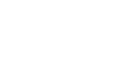 Подготовка обучающихся: содержательные аспекты
Места России в схожих международных исследованиях

TIMSS-2015 (8 класс)  	математика – 6 место
		естествознание – 7 место
PISA-2015 (15-летние)  	математическая грамотность – 23 место
		естественнонаучная грамотность – 32 место

PISA-2018 (15-летние)  	математическая грамотность – 30 место
		естественнонаучная грамотность – 33 место
				читательская грамотность – 31 место
https://fioco.ru – Примеры заданий PISA
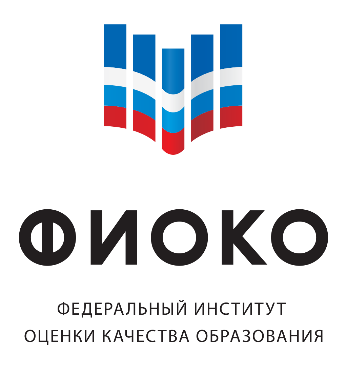 2/15
Пример задания НИКО. Химия. 10 класс
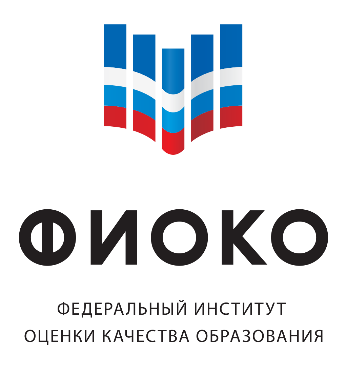 Выполнение    27%
Считается, что у взрослого человека средняя потребность в магнии составляет 350 мг в сутки. Какую массу лимонного сока необходимо выпить, чтобы организм человека получил суточную норму ионов магния?
Реалистично ли, по Вашему мнению, получение человеком суточной нормы ионов магния путём потребления одного только лимонного сока? Поясните свой ответ.
Почему потребление здоровым человеком свежевыжатых соков в разумных количествах является полезным для его организма? Приведите два объяснения.
3/15
Навыки 21-го века («образование 2030», оэср)
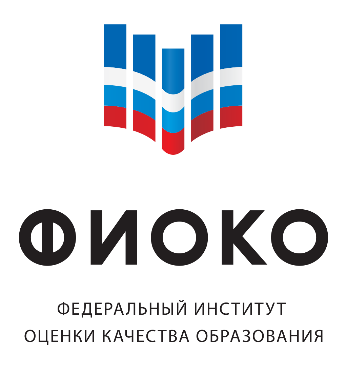 Базовые навыки
Читательская грамотность
Математическая грамотность
Естественнонаучная грамотность
ИКТ-грамотность
Финансовая грамотность
Культурная и гражданская грамотность и др.
Гибкие компетенции
Критическое мышление 
Креативность (творческое мышление)
Решение задач
Тайм-менеджмент
Работа в команде и др.
Личностные качества (социально-эмоциональный интеллект)
Адаптивность, корректность, настойчивость и др
4/15
Talis 2018
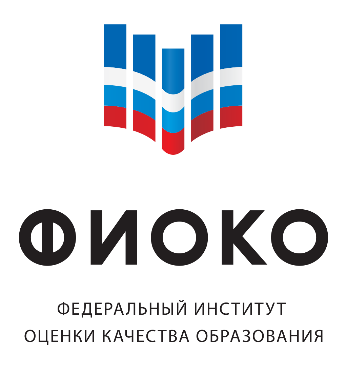 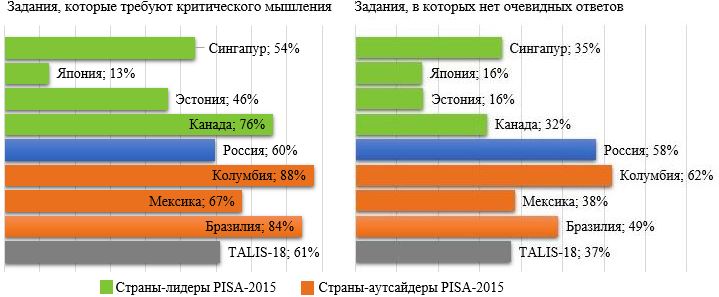 5/15
Talis 2018. направления повышения квалификации
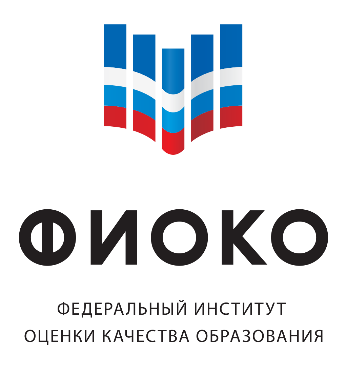 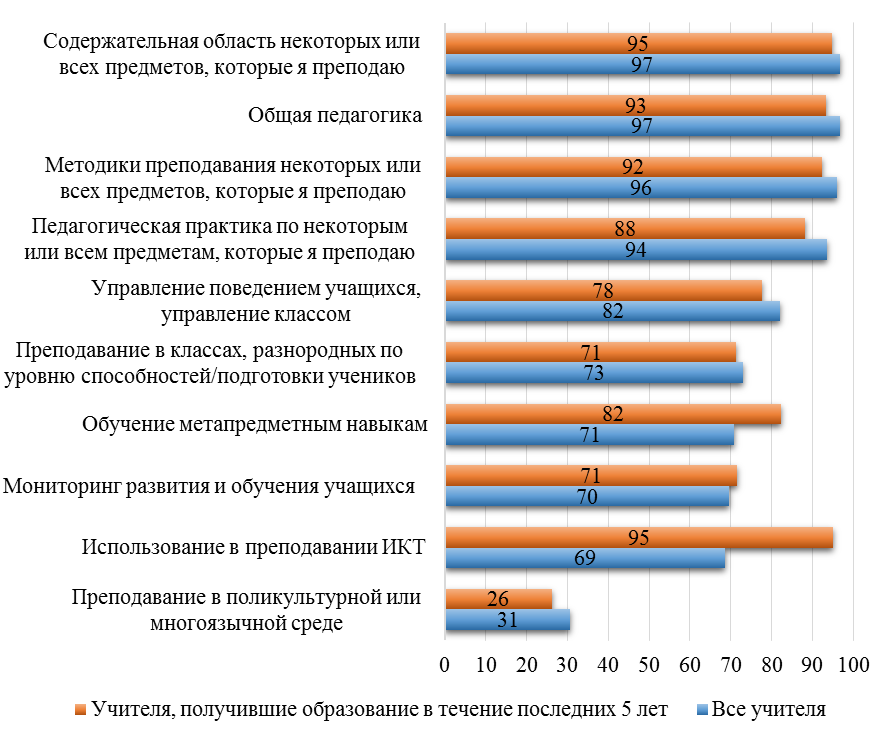 6/15
Мероприятия в рамках национального проекта «образование»
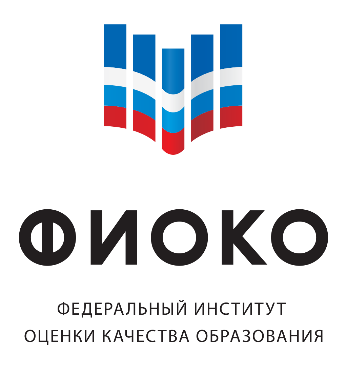 Проведение в субъектах Российской Федерации оценки качества общего образования на основе практики международных исследований качества подготовки обучающихся в общеобразовательных организациях Российской Федерации
7/15
Основные принципы оценки
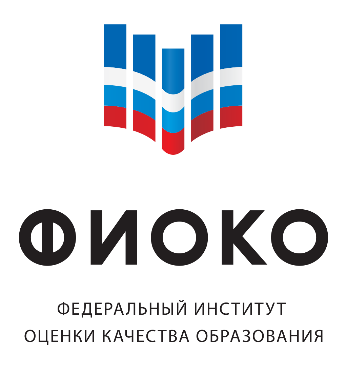 Ориентация на потребности и интересы обучающихся
Повышение мотивации участников образовательных отношений и органов исполнительной власти
Ориентация на ФГОС
Учет имеющегося российского опыта в сфере оценки качества образования
Развитие современных инструментов оценки качества образования
Учет приоритетных направлений развития экономики на федеральном и региональном уровнях
Учет реальной проблематики российского образования
Ориентация на развитие российских механизмов управления качеством образования
8/15
В каких мероприятиях участвует регион

Ежегодный сбор данных о состоянии региональных систем образования и комплексный анализ факторов, влияющих на повышение результатов;
анализ результатов всех проводимых в России процедур оценки качества образования и государственных итоговых аттестаций;
специально проводимые процедуры оценки, каждый субъект РФ поучаствует 1 раз:
оценка по модели PISA
социологические исследования
обучение специалистов
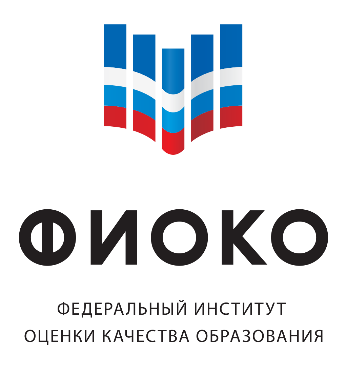 9/15
Управление на основе данных
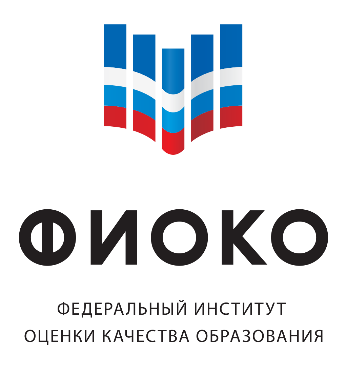 Целеполагание, методология, показатели (результаты, инструменты)
Сбор данных
Анализ показателей: выявление проблем, оценка эффективности инструментов
Реализация практических мер,
Инструменты управления
Разработка практических мер
10/15
Оценка механизмов управления качеством образования
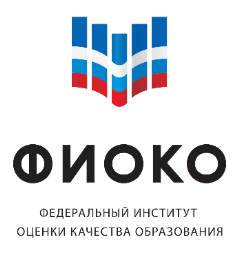 Выбор обоснованных целей, учитывающих специфику региона
Выбор показателей для оценки и определение методов сбора информации
Проведение мероприятий в соответствии с поставленными целями
Сбор информации в соответствии с поставленными целями с применением выбранных методов
Анализ полученных данных
Разработка рекомендаций
Принятие управленческих решений
Последующая оценка эффективности управленческих решений
11/15
Итоговый рейтинг (сентябрь 2019)
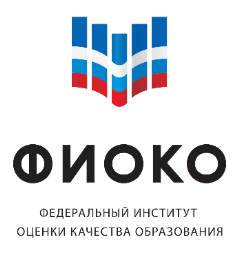 12/15
Система профориентации и результаты егэ
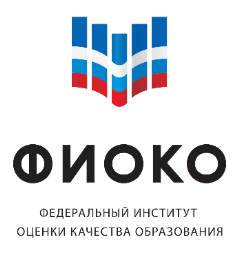 r=0,49
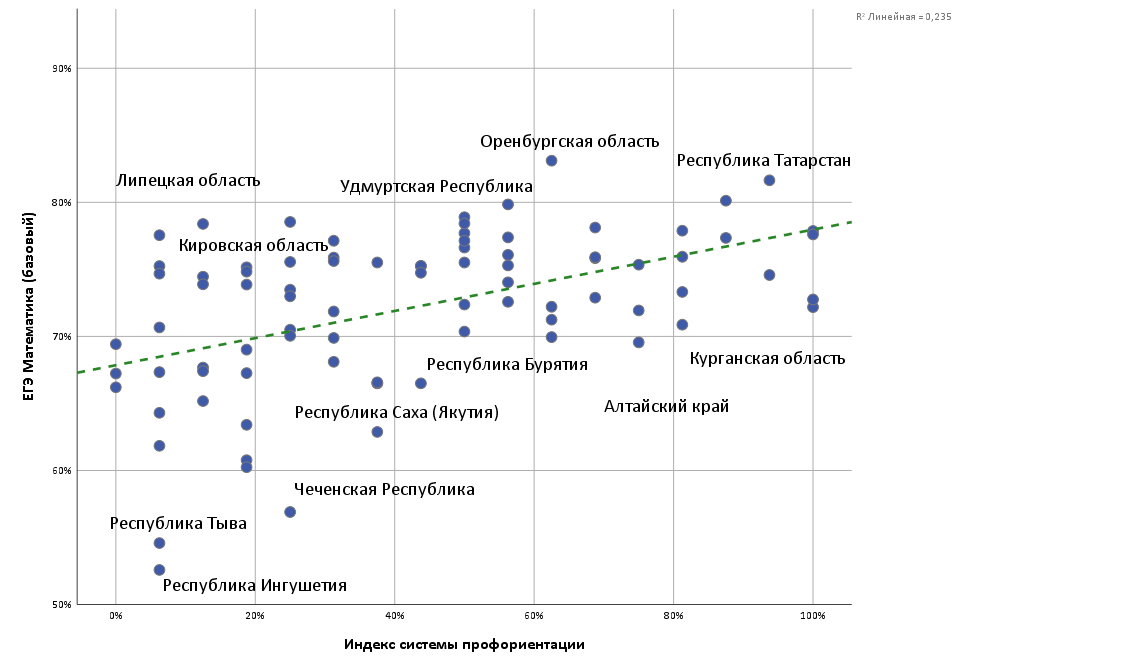 Средний процент выполнения ЕГЭпо математике (базовый уровень)
Балл за систему профориентации
13/15
механизмы управления качеством образования и социально-экономическое положение
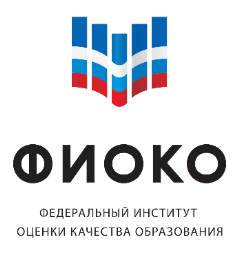 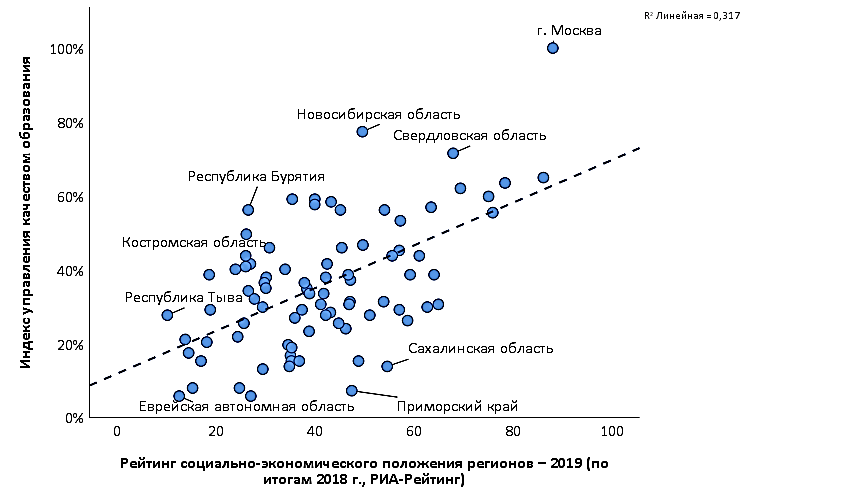 Суммарный балл за механизмы  управления качеством образования
r=0,56
Ленинградская область
Рейтинг социально-экономического положения регионов
(по данным за 2018 г., РИА-Рейтинг)
14/15
механизмы управления качеством образования и социально-экономическое положение
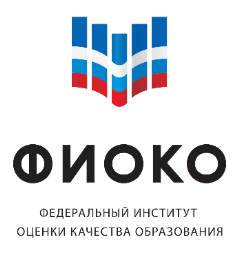 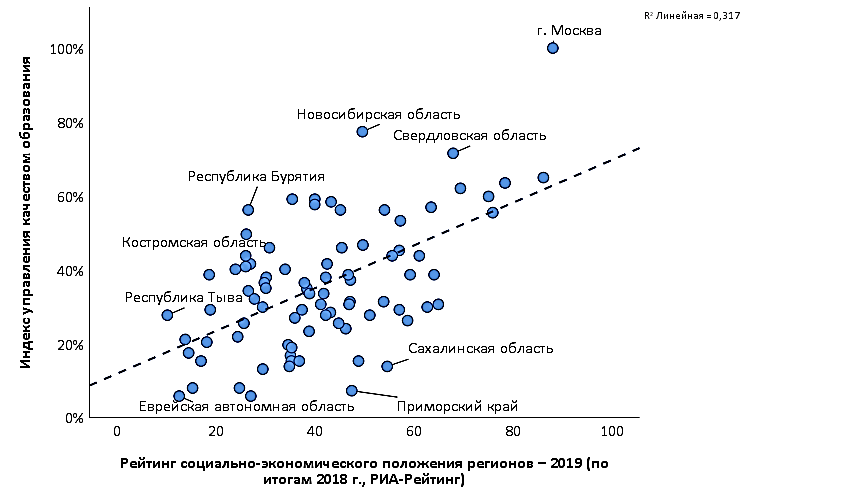 Суммарный балл за механизмы  управления качеством образования
r=0,56
Ленинградская область
Рейтинг социально-экономического положения регионов
(по данным за 2018 г., РИА-Рейтинг)
15/15
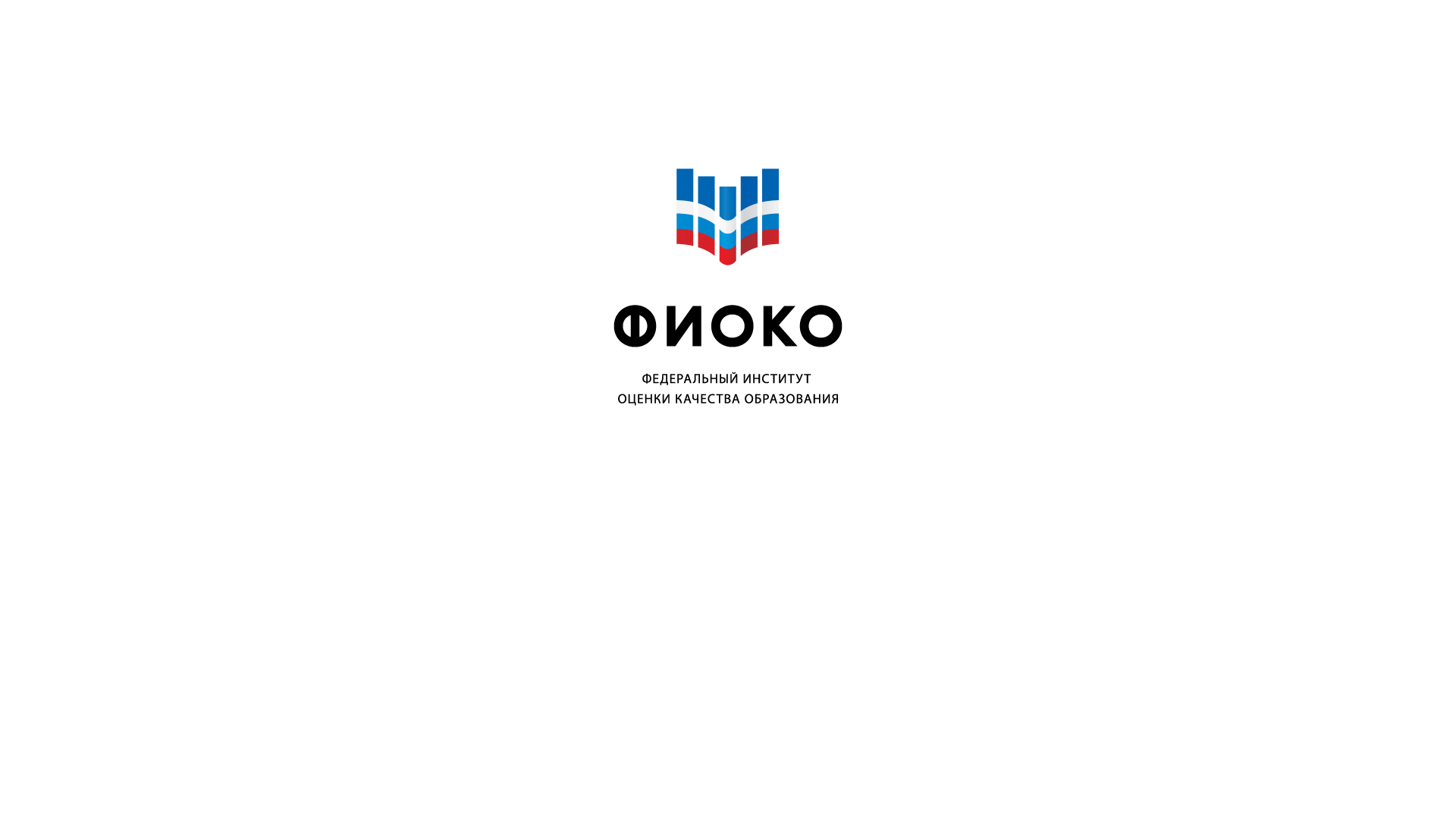 Благодарю за внимание!
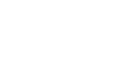